SECRETARÍA
DISTRITAL DE MOVILIDAD
MESA TECNICA APP
2020
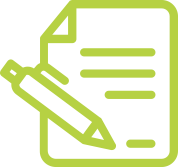 ¿QUE ES LA MESA TÉCNICA DE APP?
Creó mediante Resolución 161 del 1 de junio de 2020.

Instancia de articulación entre entidades adscritas y vinculadas para estudio y evaluación de proyectos de APP.

Funciones:

Seguimiento RUAPP
Armonizar y articular los proyectos de APP con el POT y política de movilidad
Revisar y dar recomendaciones a los proyectos de APP del sector
Seguimiento al desarrollo de los proyectos de APP
Seguimiento al cumplimiento de la directiva 004 de 2019
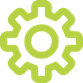 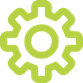 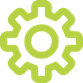 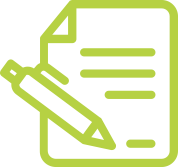 QUIENES CONFORMAN MESA TECNICA DE APP
Entidades adscritas
Entidades vinculadas
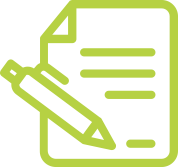 ¿CÓMO FUNCIONA?
Un delegado de cada entidad y en calidad de invitado el equipo encargado de APP

Cada 2 meses

Delegado por parte de SDM: Director (a) de Planeación de la Movilidad (secretaría técnica de la mesa)

Decisiones quedarán plasmadas en actas suscritas por el secretario técnico y los delegados.
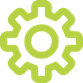 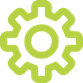 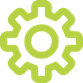 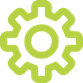 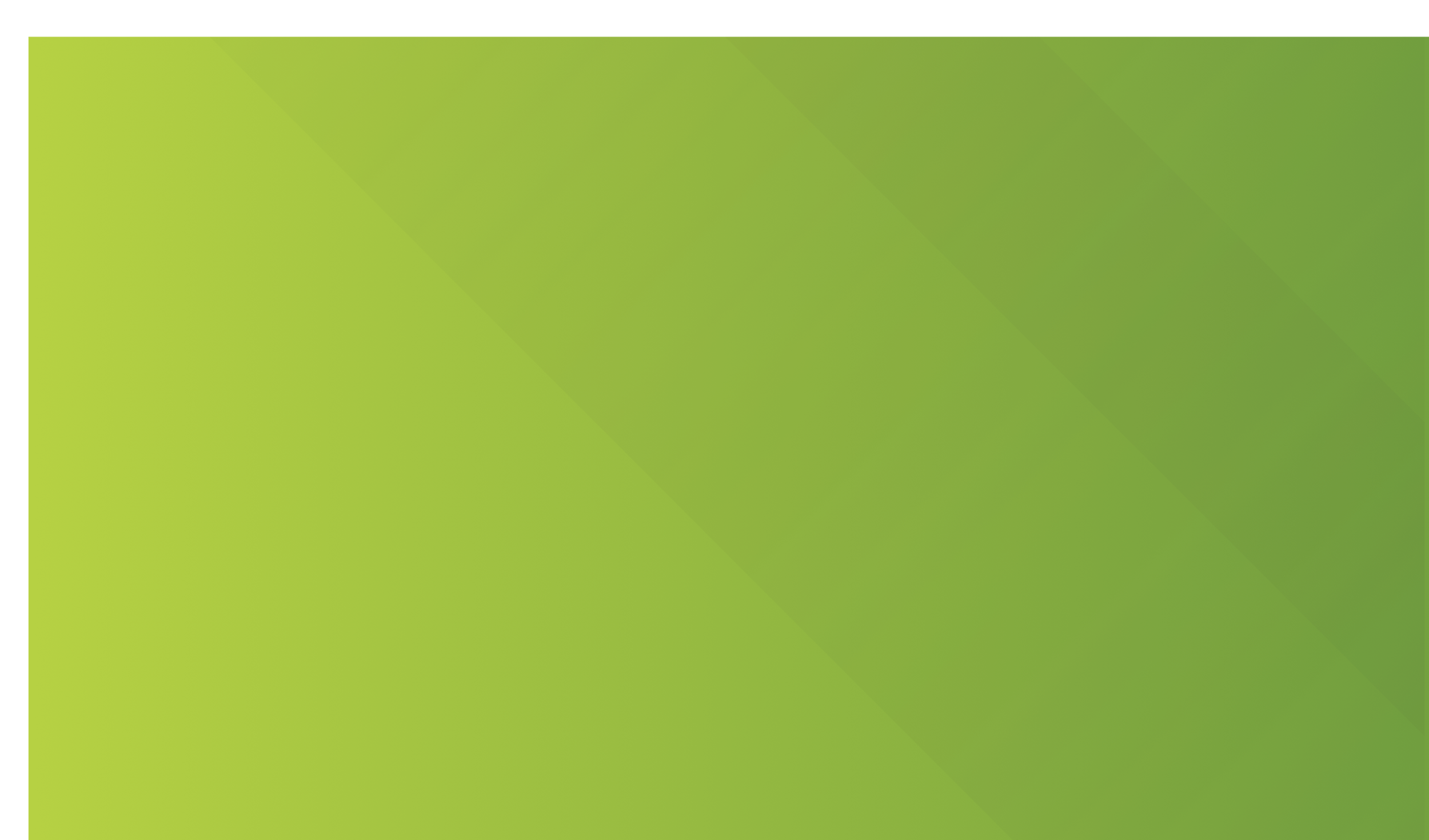 GRACIAS
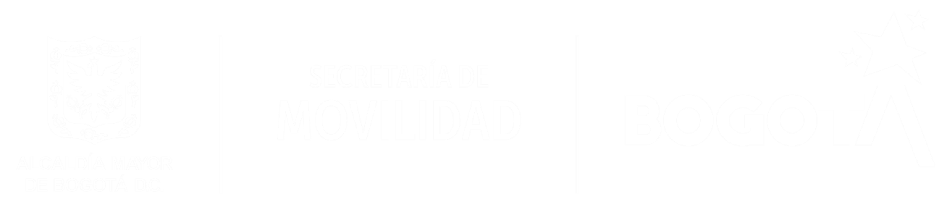